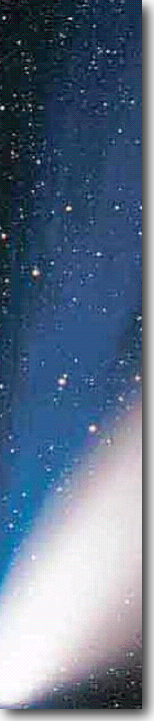 Unit 4
Meteorites, Asteroids, and Comets
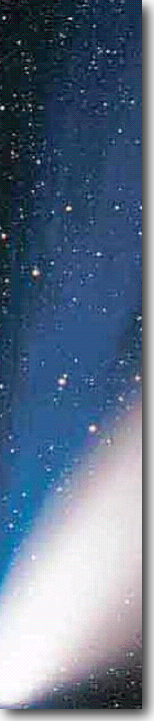 Comets of History
Throughout history, comets have been considered as portents of doom, even very recently:
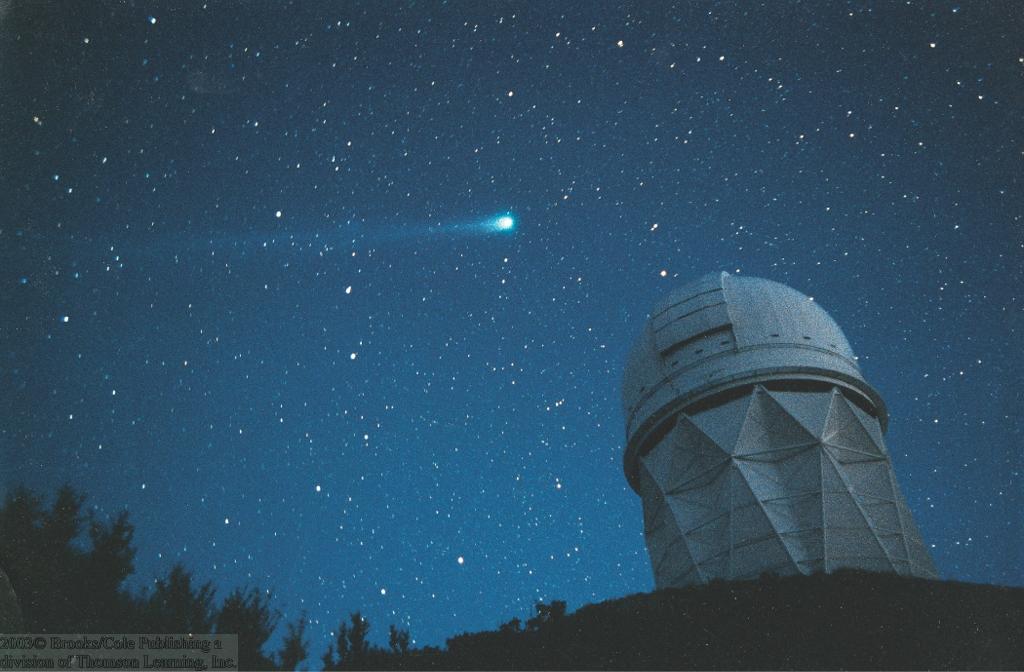 Appearances of comet Kohoutek (1973), Halley (1986), and Hale-Bopp (1997) caused great concern among superstitious.
Comet Hyakutake in 1996
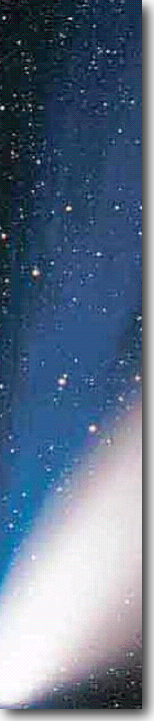 Meteorites
Distinguish between:
Meteoroid = small body in space
Meteor = meteoroid colliding with Earth and producing a visible light trace in the sky
Meteorite = meteor that survives the plunge through the atmosphere to strike the ground...
Sizes from microscopic dust to a few centimeters.
 About 2 meteorites large enough to produce visible impacts strike the Earth every day.
 Statistically, one meteorite is expected to strike a building somewhere on Earth every 16 months.
 Typically impact onto the atmosphere with 10 – 30 km/s (≈ 30 times faster than a rifle bullet).
.
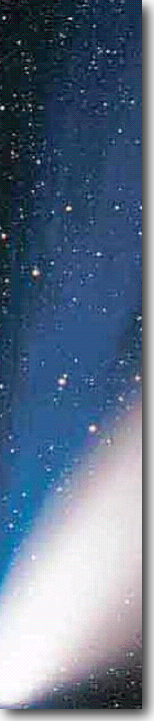 Meteor Showers
Most meteors appear in showers, peaking periodically at specific dates of the year.
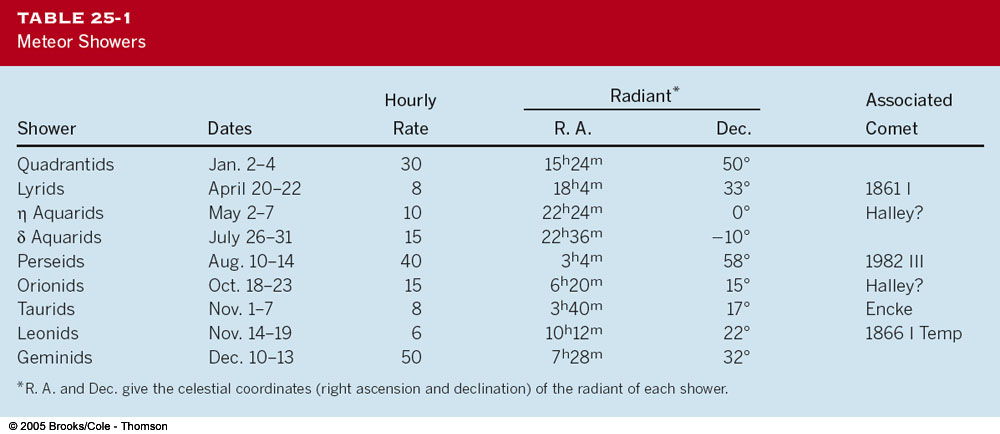 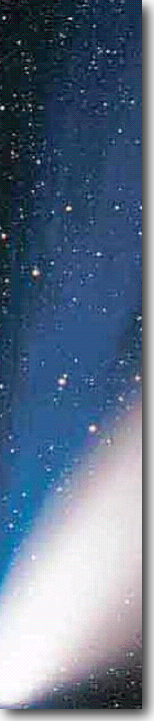 Radiants of Meteor Showers
Tracing the tracks of meteors in a shower backwards, they appear to come from a common origin, the radiant.
 Common direction of motion through space.
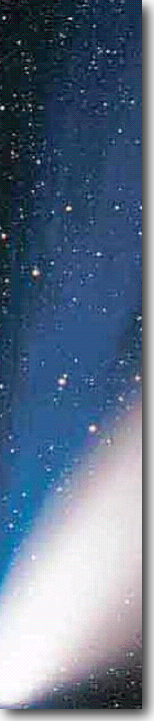 Meteoroid Orbits
Meteoroids contributing to a meteor shower are debris particles, orbiting in the path of a comet.
 Spread out all along the orbit of the comet.
 Comet may still exist or have been destroyed.
Only a few sporadic meteors are not associated with comet orbits.
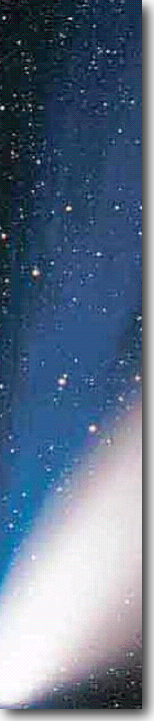 Meteorite Impacts on Earth
Over 150 impact craters found on Earth.
Famous example: Barringer Crater near Flagstaff, AZ:
Formed ~ 50,000 years ago by a meteorite of ~ 80 – 100 m diameter
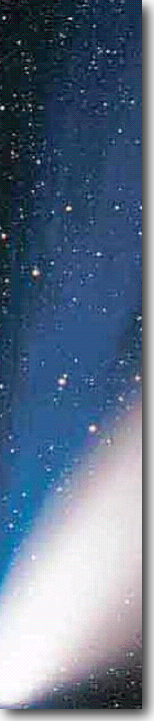 Impact Craters on Earth
Barringer Crater: ~ 1.2 km diameter; 200 m deep
Much larger impact features exist on Earth:
Impact of a large body formed a crater ~ 180 – 300 km in diameter in the Yucatán peninsula, ~ 65 million years ago.
 Drastic influence on climate on Earth; possibly responsible for extinction of dinosaurs.
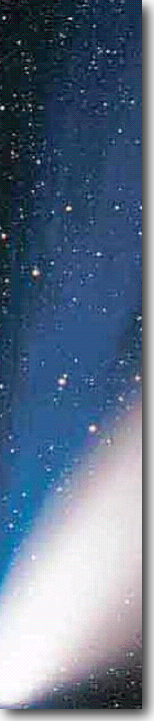 Finding Meteorites
Most meteorites are small and do not produce significant craters.
Good place to find meteorites: Antarctica!
Distinguish between:
Falls = meteorites which have been observed to fall (fall time known).
Finds = meteorites with unknown fall time.
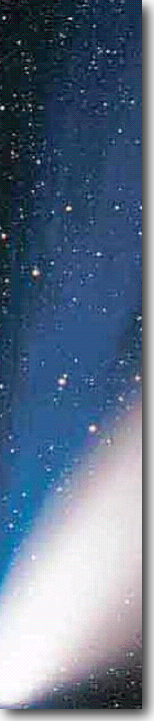 Analysis of Meteorites
3 broad categories:
Iron meteorites
Stony meteorites
Stony-Iron meteorites
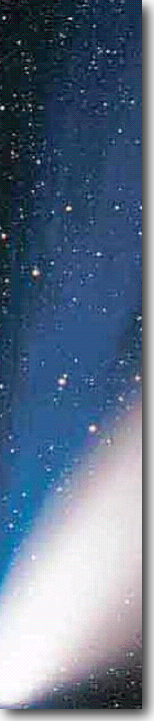 What Does a “Meteorite” Look Like?
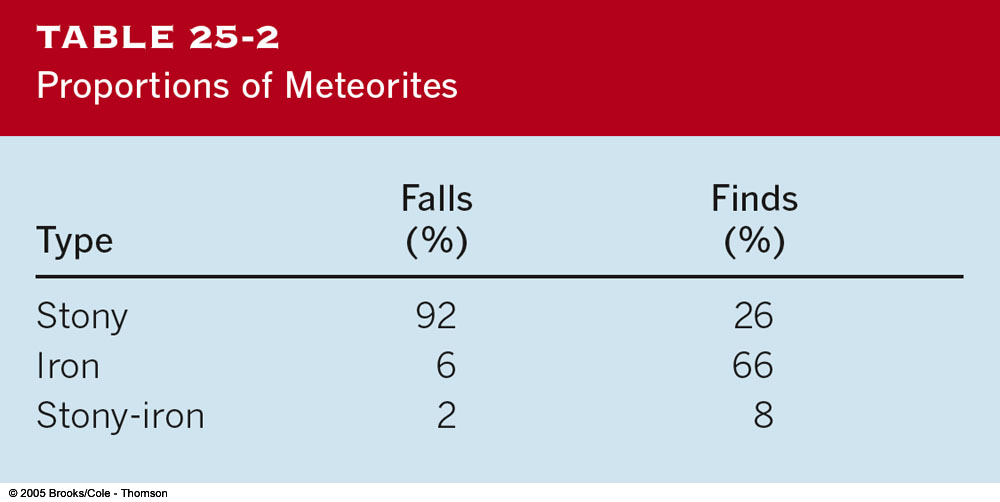 Selection bias:
Iron meteorites are easy to recognize as meteorites (heavy, dense lumps of iron-nickel steel) – thus, more likely to be found and collected.
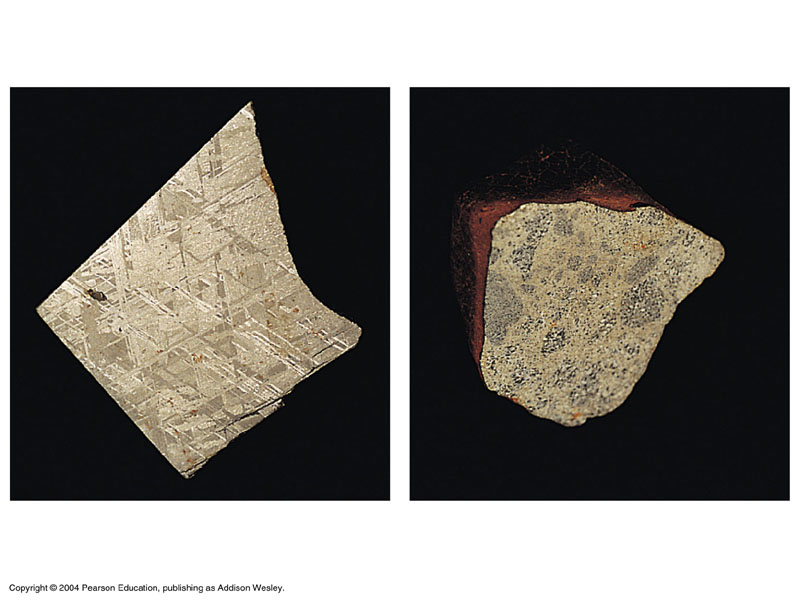 Meteor: The bright tail of hot debris from the rock
Meteorite:  A rock from space that reaches Earth’s surface
[Speaker Notes: Really useless terminology: “Meteroid” - the rock before it hits the Earth’s surface.]
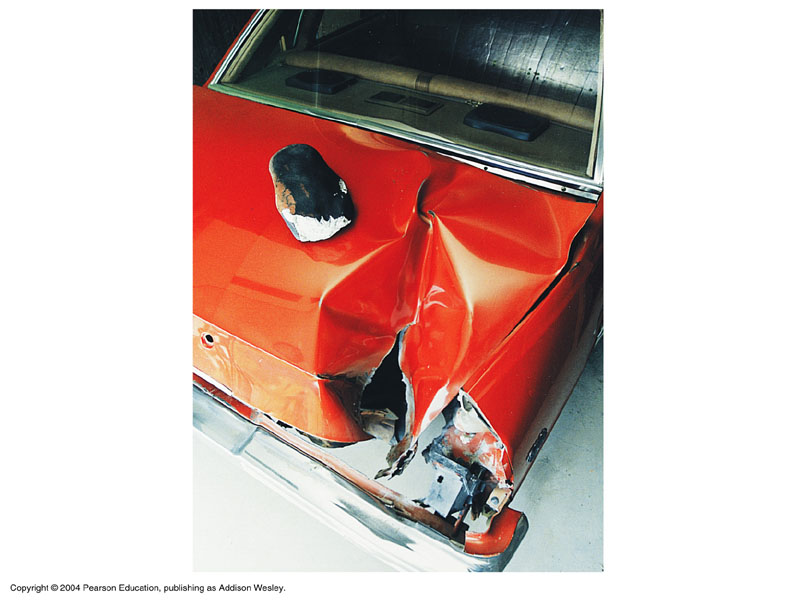 Peekskill, NY:

October 9, 1992
[Speaker Notes: A movie of this meteorite flying through the Earth’s atmosphere is available for public use at 
http://impacts.arc.nasa.gov/gallery/comet2.mpg   Other meteors/meteorite events available on
The web include the March 26, 2003 Park Forest IL event; August 10, 1972 Grand Tetons, WY (a BIG one skipping off the atmosphere.)]
Pieces of Asteroids:Meteorite Types
Primitive: Unchanged in composition since they first formed 4.6 billion years ago.

Processed: Younger, have experienced processes like volcanism or differentiation.
Primitive Meteorites: simple, all ingredients mixed together
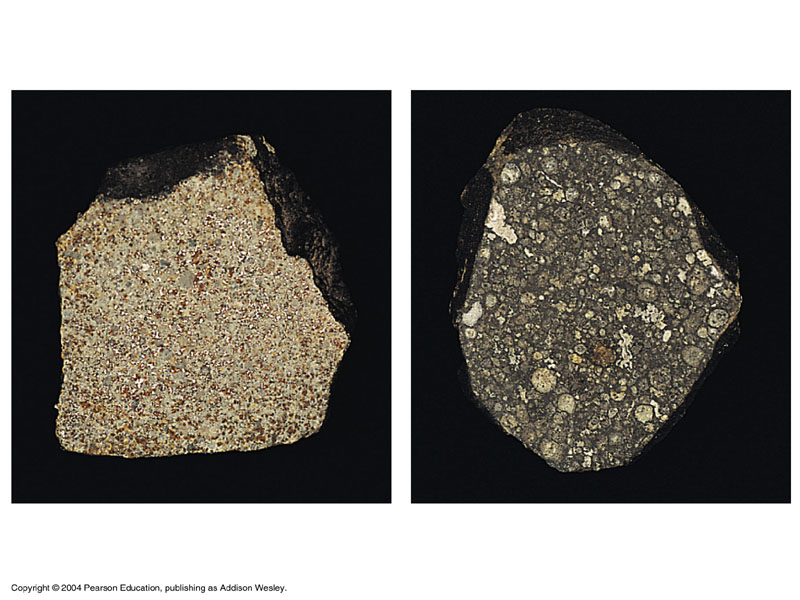 [Speaker Notes: Simple rocks and metal, occasionally carbon compounds and water.
Shiny bits are metal flakes, first to condense.
White features are solidified dropletsof material that splashed out during impacts during accretion]
Processed Meteorites: shattered fragments of larger objects
Iron from a core
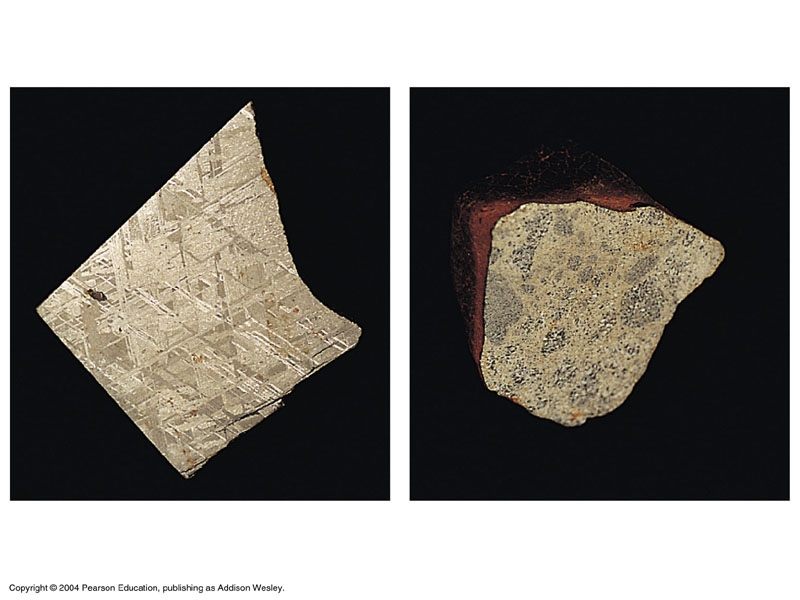 Volcanic rock from a crust or mantle
What do we learn from meteorites?
primitive meteorites tell us when solar system formation began.
Processed meteorites tell us what asteroids are like on the inside.
Processed meteorites provide direct proof that differentiation and volcanism happened on asteroids.
Meteorites from Moon and Mars
A few meteorites arrive from the Moon and Mars
Composition differs from the asteroid fragments.
A cheap (but slow) way to acquire moon rocks and Mars rocks.
One Mars meteorite generated a stir when scientists claimed evidence for microscopic life in it.
What have we learned?
• Why is there an asteroid belt?
Orbital resonances with Jupiter disrupted the orbits of planetesimals, preventing them from accreting into a planet. Those that were not ejected from this region make up the asteroid belt today. Most asteroids in other regions of the inner solar system accreted into one of the planets.
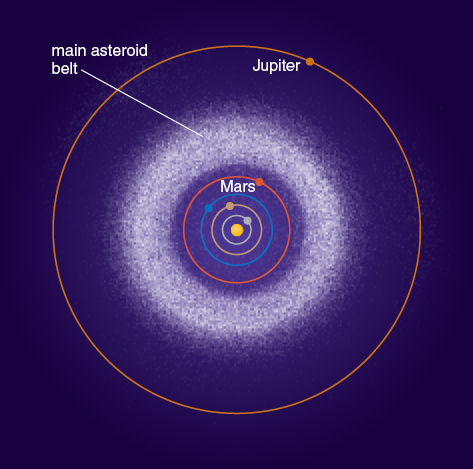 • How are meteorites related to asteroids?
Most meteorites are pieces of asteroids. Primitive meteorites are essentially unchanged since the birth of the solar system. Processed meteorites are fragments of larger asteroids that underwent differentiation.
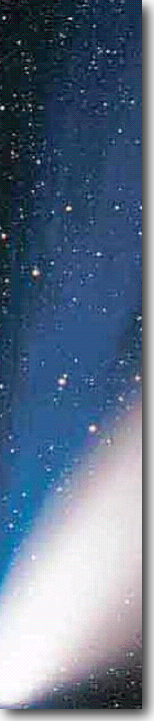 The Allende Meteorite
Carbonaceous chondrite, fell in 1969 near Pueblito de Allende, Mexico
 Showered an area about 50 km x 10 km with over 4 tons of fragments.
Fragments containing calcium-aluminum-rich inclusions (CAIs)
Extremely temperature-resistant materials.
Allende meteorite is a very old sample of solar-nebula material!
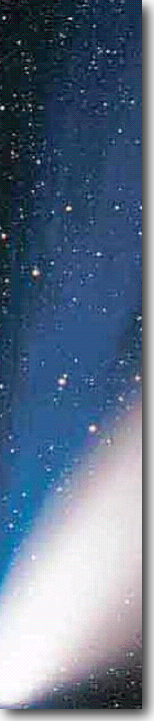 The Origins of Meteorites
Probably formed in the solar nebula, ~ 4.6 billion years ago.
Almost certainly not from comets (in contrast to meteors in meteor showers!).
Probably fragments of stony-iron planetesimals
Some melted by heat produced by 26Al decay (half-life ~ 715,000 yr).
26Al possibly provided by a nearby supernova, just a few 100,000 years before formation of the solar system (triggering formation of our sun?)
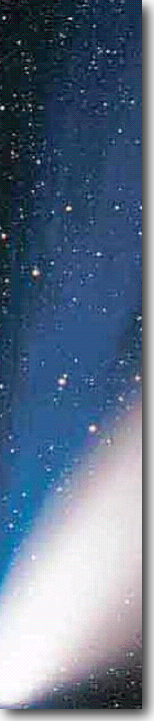 The Origins of Meteorites (2)
Planetesimals cool and differentiate
Collisions eject material from different depths with different compositions and temperatures.
Meteorites can not have been broken up from planetesimals very long ago
 so remains of planetesimals should still exist.
 Asteroids
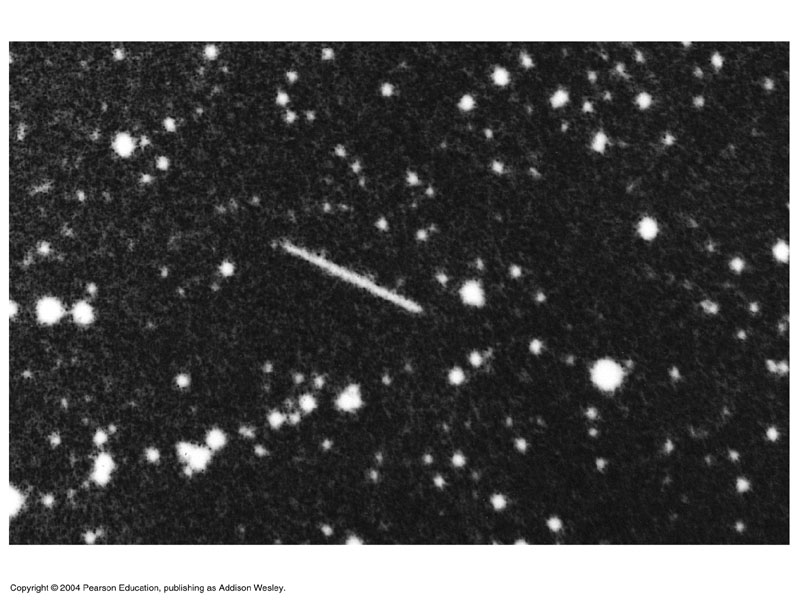 Asteroid Facts
Asteroids are rocky leftovers of planet formation.
Largest is Ceres, diameter ~1,000 km 
150,000 in catalogs, and probably over a million with diameter >1 km.
Small asteroids are more common than large asteroids.
All the asteroids in the solar system wouldn’t add up to even a small terrestrial planet.
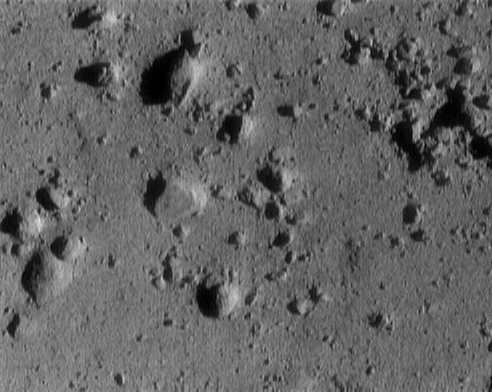 Asteroids are cratered and not round
[Speaker Notes: Thought question: were these pictures taken from Earth?
One of these has a satellite (Ida is orbitted by Dactyl, lower left)]
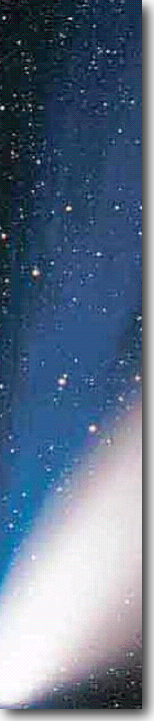 Asteroids
Last remains of planetesimals that built the planets 4.6 billion years ago!
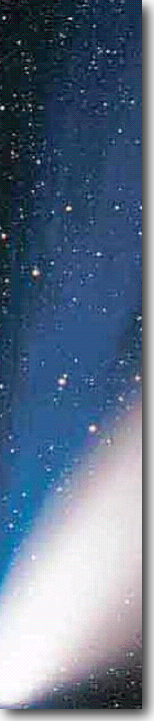 The Asteroid Belt
Small, irregular objects, mostly in the apparent gap between the orbits of Mars and Jupiter.
Thousands of asteroids with accurately determined orbits known today.
Sizes and shapes of the largest asteroids, compared to the moon
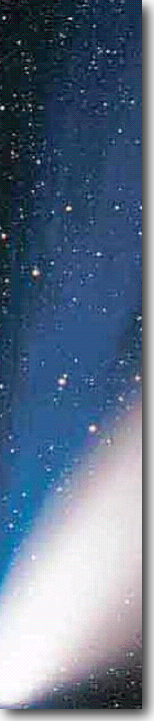 Kirkwood’s Gaps
The asteroid orbits are not evenly distributed throughout the asteroid belt between Mars and Jupiter.
 There are several gaps where no asteroids are found:
Kirkwood’s gaps (purple bars below)
These correspond to resonances of the orbits with the orbit of Jupiter.
Example: 
2:3 resonance
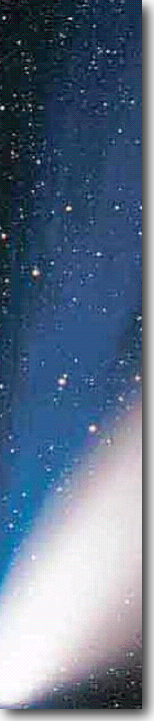 Non-Belt Asteroids
Not all asteroids orbit within the asteroid belt.
Apollo-Amor Objects:
Trojans:  Sharing stable orbits along the orbit of Jupiter:
Asteroids with elliptical orbits, reaching into the inner solar system.
Trapped in the Lagrangian points of Jupiter.
Some potentially colliding with Mars or Earth.
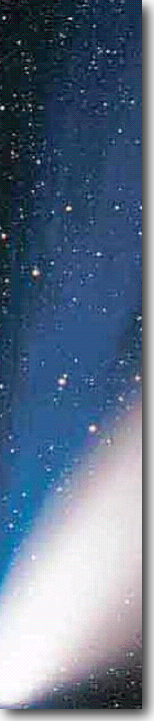 Colors of Asteroids
M-type: Brighter, less reddish asteroids, probably made out of metal rich materials; probably iron cores of fragmented asteroids
S-type: Brighter, redder asteroids, probably made out of rocky materials; very common in the inner asteroid belt
C-type: Dark asteroids, probably made out of carbon-rich materials (carbonaceous chondrites); common in the outer asteroid belt
“Colors” to be interpreted as albedo (reflectivity) at different wavelengths.
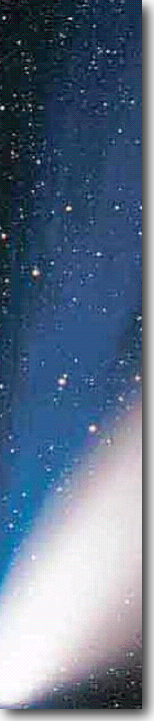 The Origin of Asteroids
Distribution: S-type asteroids in the outer asteroid belt; C-type asteroids in inner asteroid belt  may reflect temperatures during the formation process.
However, more complex features found:
Vesta shows evidence for impact crater and lava flows.
Images of the Asteroid Vesta show a complex surface, including a large impact crater.
Heat for existence of lava flows probably from radioactive decay of 26Al.
Meteorite probably fragmented from Vesta
Rocky planetesimals survived in the asteroid belt between Mars and Jupiter because they did not accrete into a planet.

Jupiter’s gravity, stirs up the asteroid orbits and prevents their planet formation.
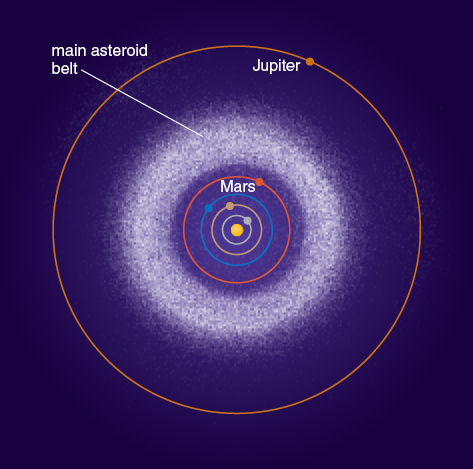 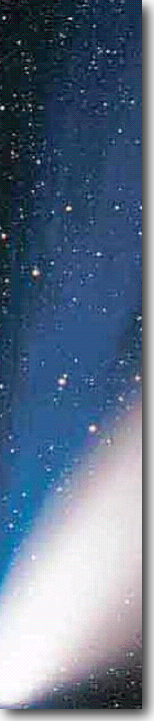 Comets
Comet Ikeya-Seki in the dawn sky in 1965
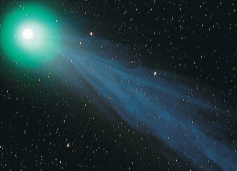 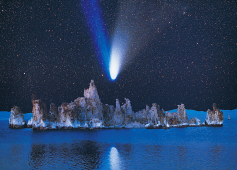 How do comets get their tails?
Comet Facts
Formed beyond the frostline, comets are icy counterparts to  asteroids.
“Dirty snowballs” = the nucleus
Most comets do not have tails.
Most comets remain perpetually frozen in the outer solar system. Only a few enter the inner solar system, where they can grow tails.
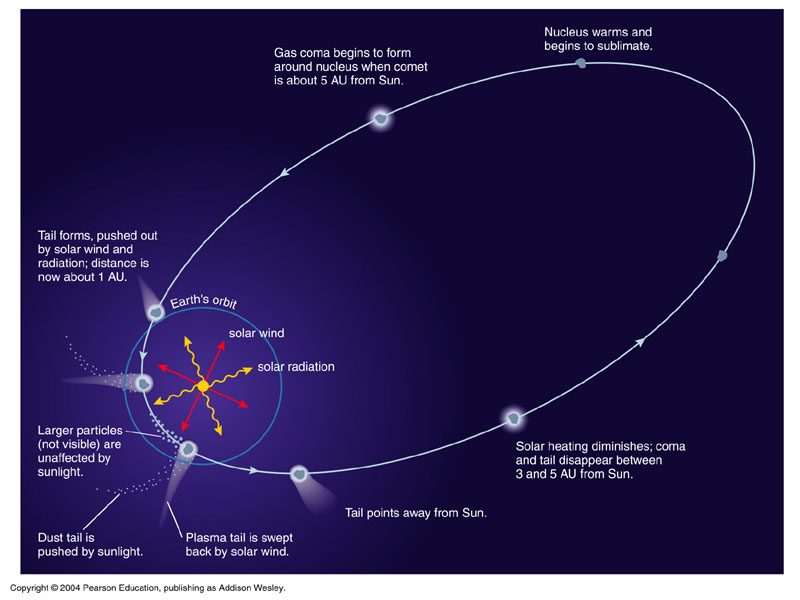 When a comet nears the Sun, its ices can sublimate into gas and carry off dust, creating a coma and long tails.
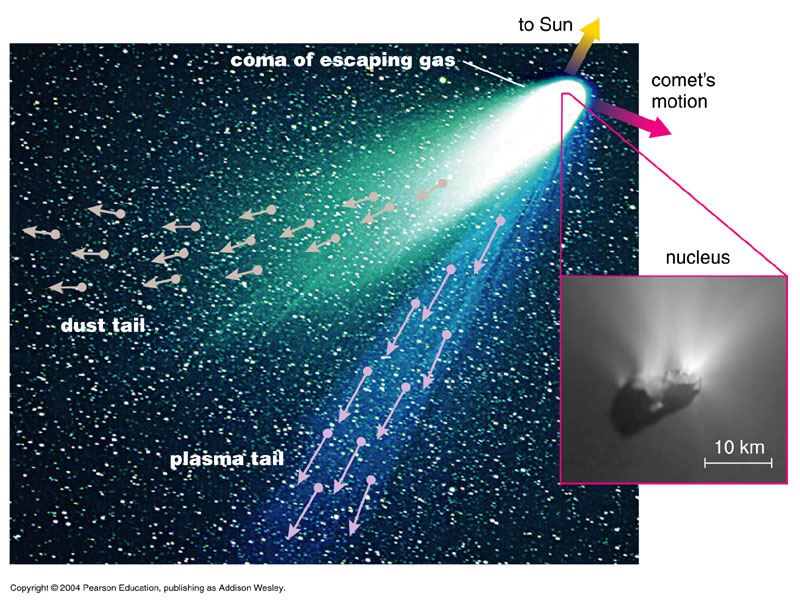 Draw This Picture
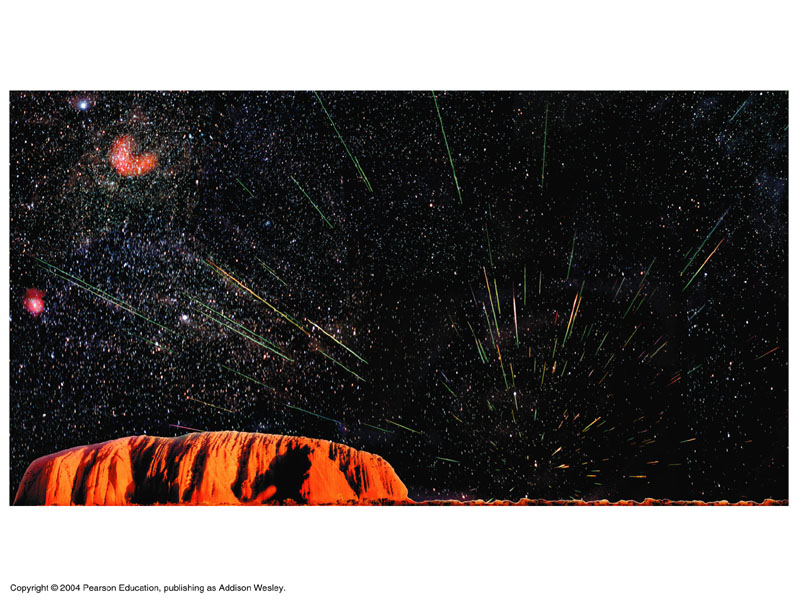 Comets eject small particles that follow the comet around in its orbit
This can cause meteor showers when Earth crosses the comet’s orbit.
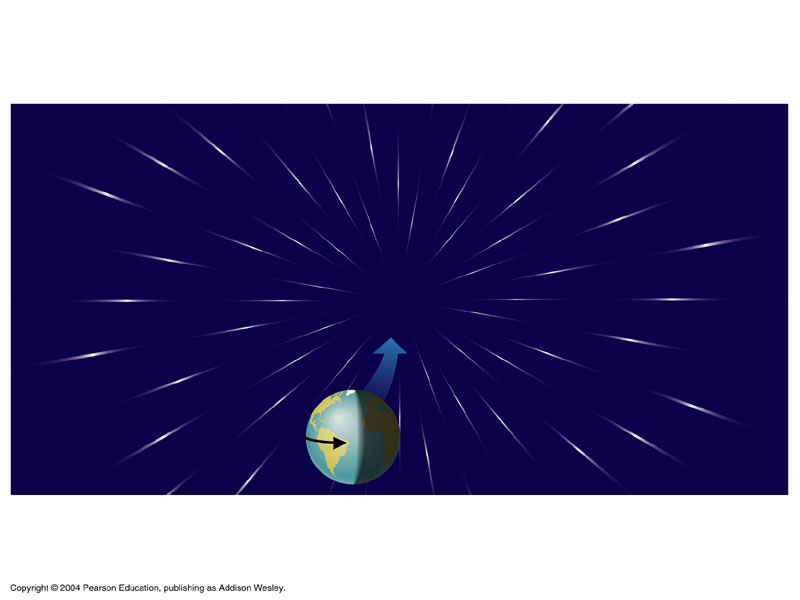 Meteors in a shower appear to emanate from the same area of sky because of Earth’s motion through space
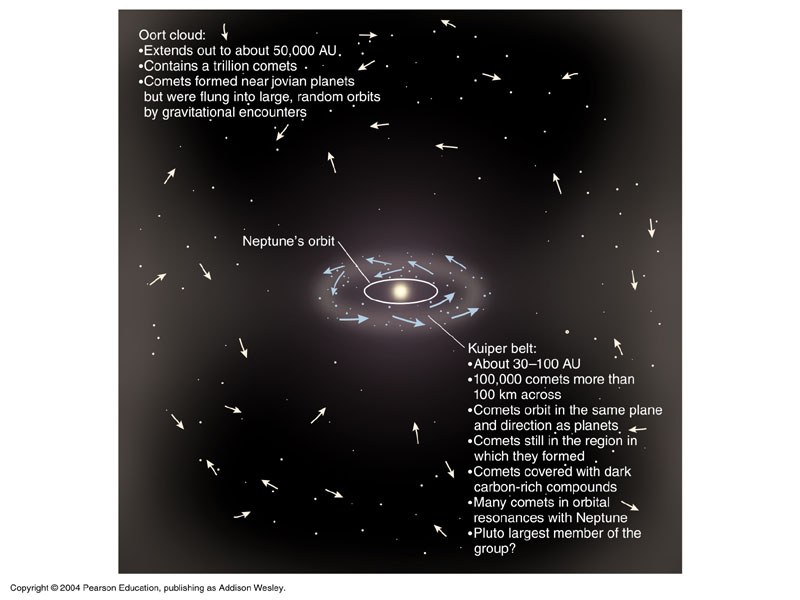 Only a tiny number of comets enter the inner solar system - most stay far from the Sun
Oort cloud:
On random orbits extending to about 50,000 AU
Kuiper belt:
On orderly orbits from 30-100 AU in disk of solar system
How did they get there?
Kuiper belt comets align with the plane of planet orbits
Oort Cloud Comets were kicked out of the solar system by the gravity from jovian planets: random orbits
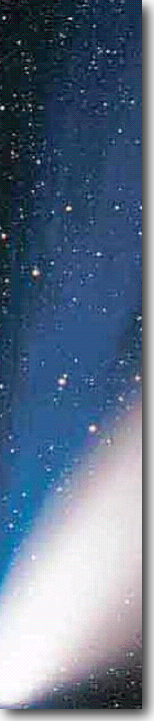 The Origin of Comets
Comets are believed to originate in the Oort cloud:
Spherical cloud of several trillion icy bodies, ~ 10,000 – 100,000 AU from the sun.
Gravitational influence of occasional passing stars may perturb some orbits and draw them towards the inner solar system.
10,000 – 100,000 AU
Interactions with planets may perturb orbits further, capturing comets in short-period orbits.
Oort Cloud
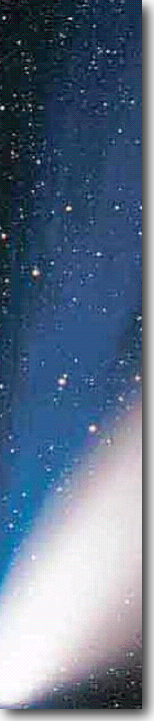 The Kuiper Belt
Second source of small, icy bodies in the outer solar system:
Kuiper belt, at ~ 30 – 100 AU from the sun.
Few Kuiper belt objects could be observed directly by Hubble Space Telescope.
Pluto and Charon may be captured Kuiper belt objects.
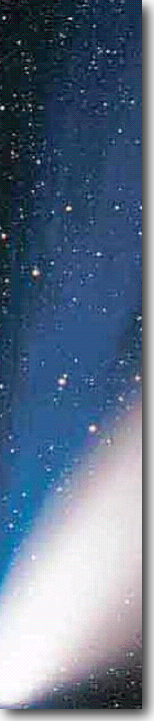 Two Types of Tails
Ion tail: Ionized gas pushed away from the comet by the solar wind. Pointing straight away from the sun.
Dust tail: Dust set free from vaporizing ice in the comet; carried away from the comet by the sun’s radiation pressure. Lagging behind the comet along its trajectory
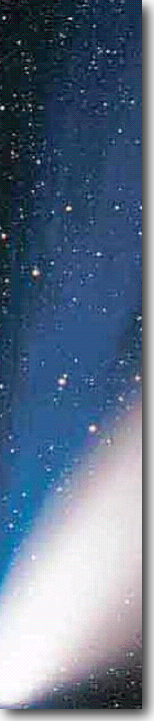 Gas and Dust Tails of Comet Mrkos in 1957
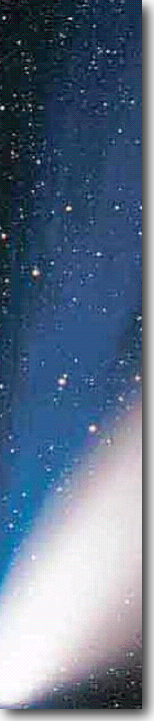 Comet Hale Bopp (1997)
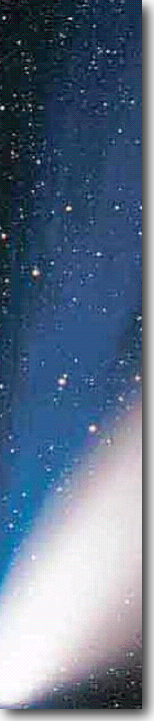 Dust Jets from Comet Nuclei
Jets of dust are ejected radially from the nuclei of comets.
Comet Hale-Bopp, with uniform corona digitally removed from the image.
Comet dust material can be collected by spacecraft above Earth’s atmosphere.
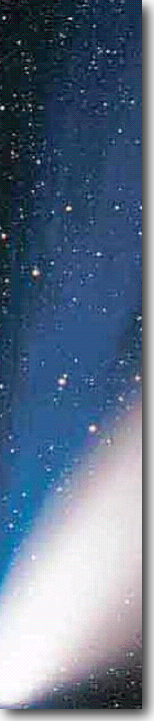 Fragmenting Comets
Comet Linear apparently completely vaporized during its sun passage in 2000.
Only small rocky fragments remained.
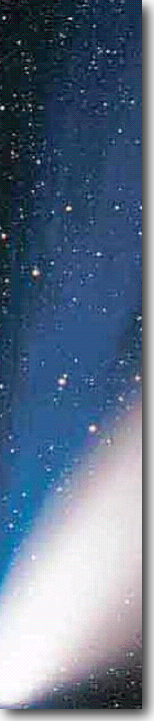 The Geology of Comet Nuclei
Comet nuclei contain ices of water, carbon dioxide, methane, ammonia, etc.:
Materials that should have condensed from the outer solar nebula.
Those compounds sublime (transition from solid directly to gas phase) as comets approach the sun.
Densities of comet nuclei: ~ 0.1 – 0.25 g/cm3
Not solid ice balls, but fluffy material with significant amounts of empty space.
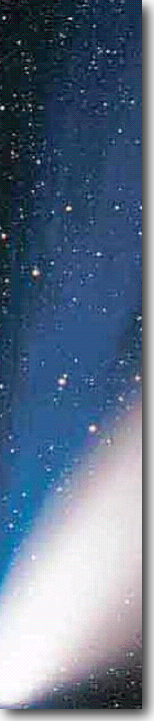 Fragmentation of Comet Nuclei
Comet nuclei are very fragile and are easily fragmented.
Comet Shoemaker-Levy was disrupted by tidal forces of Jupiter
Two chains of impact craters on Earth’s moon and on Jupiter’s moon Callisto may have been caused by fragments of a comet.
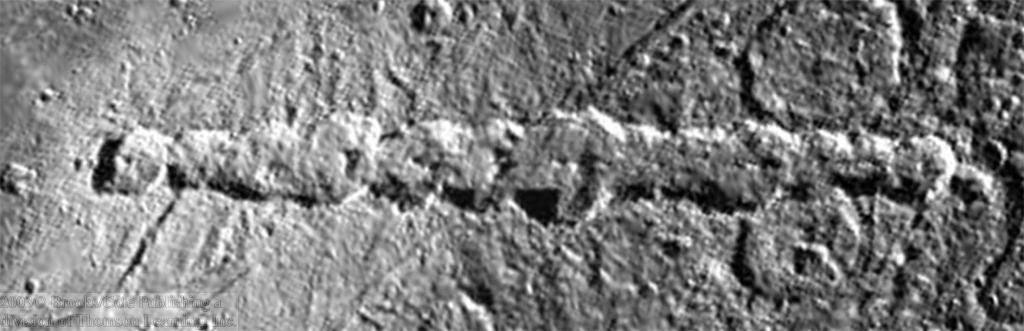 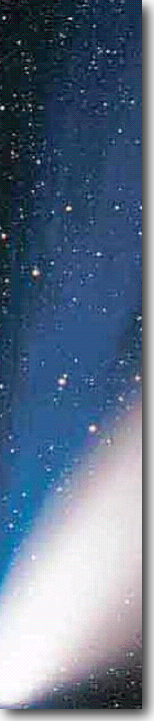 Impacts on Earth
Comet nucleus impact producing the Chicxulub crater ~ 65 million years ago may have caused major climate change, leading to the extinction of many species, including dinosaurs.
Gravity map shows the extent of the crater hidden below limestone deposited since the impact.
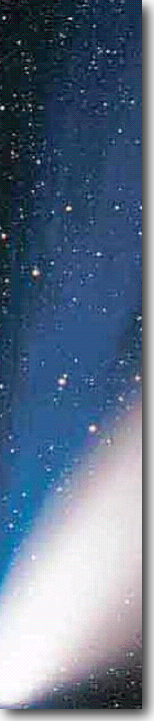 The Tunguska Event
The Tunguska event in Siberia in 1908 destroyed an area the size of a large city!
 Explosion of a large object, probably an Apollo asteroid of 90 – 190 m in diameter, a few km above the ground.
Energy release comparable to a 12-megaton nuclear weapon!
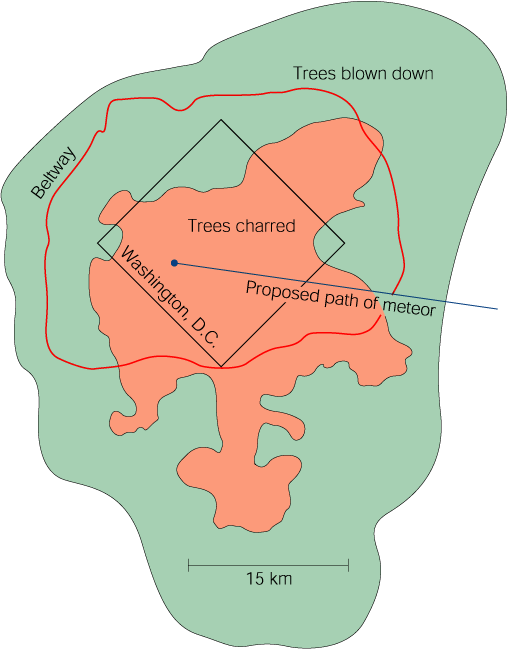 Area of destruction from the Tunguska event superimposed on a map of Washington, D.C. and surrounding beltway.